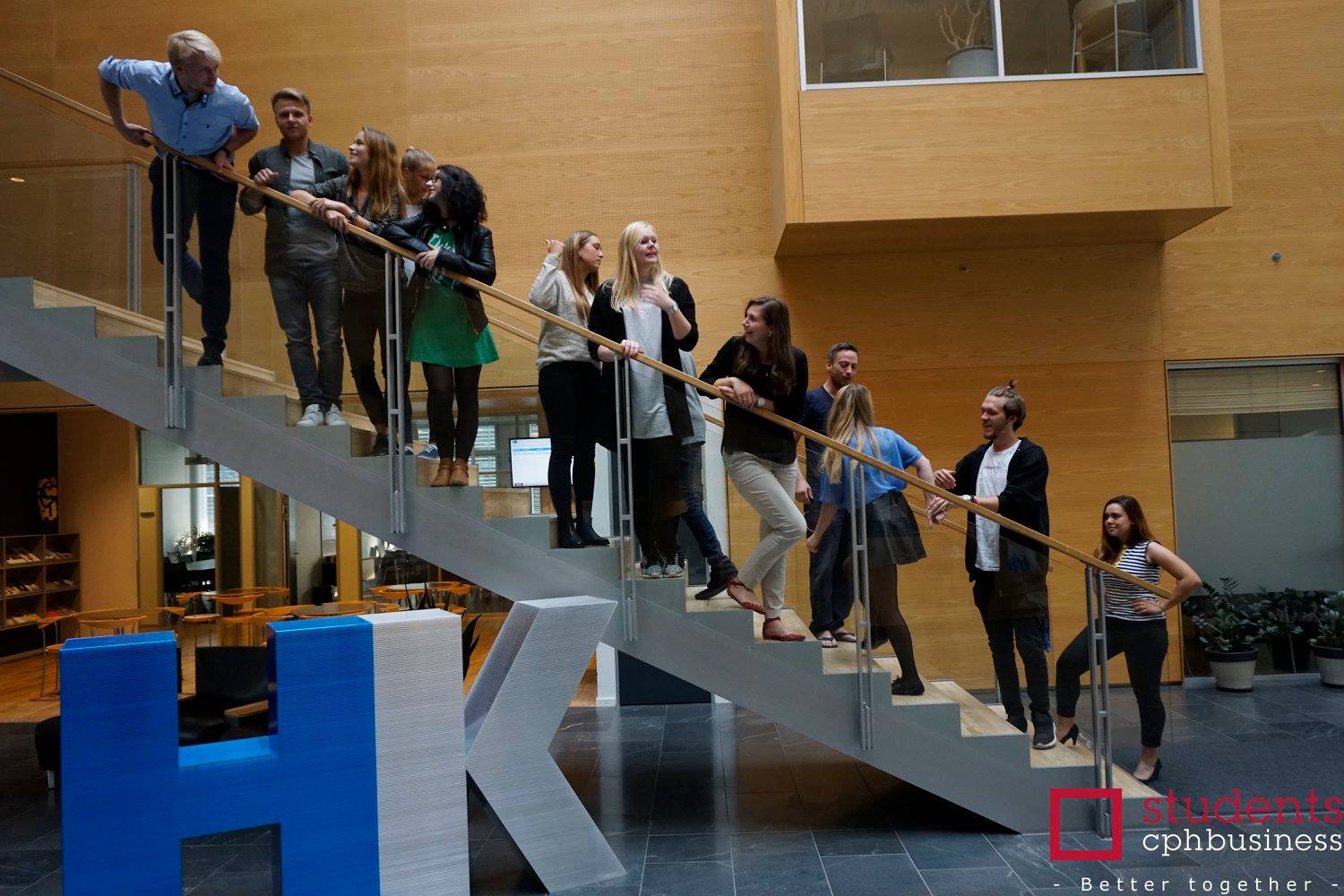 48th Board meeting
Cphbusiness Students
25.01.2022
AGENDA
Approval of the agenda
Choice of minutes taker 
Approval of the minutes
Constitution of the board
Board meetings for the whole year
Financial situation / Treasurer
Activities – spring 2022
Other topics
Next meeting
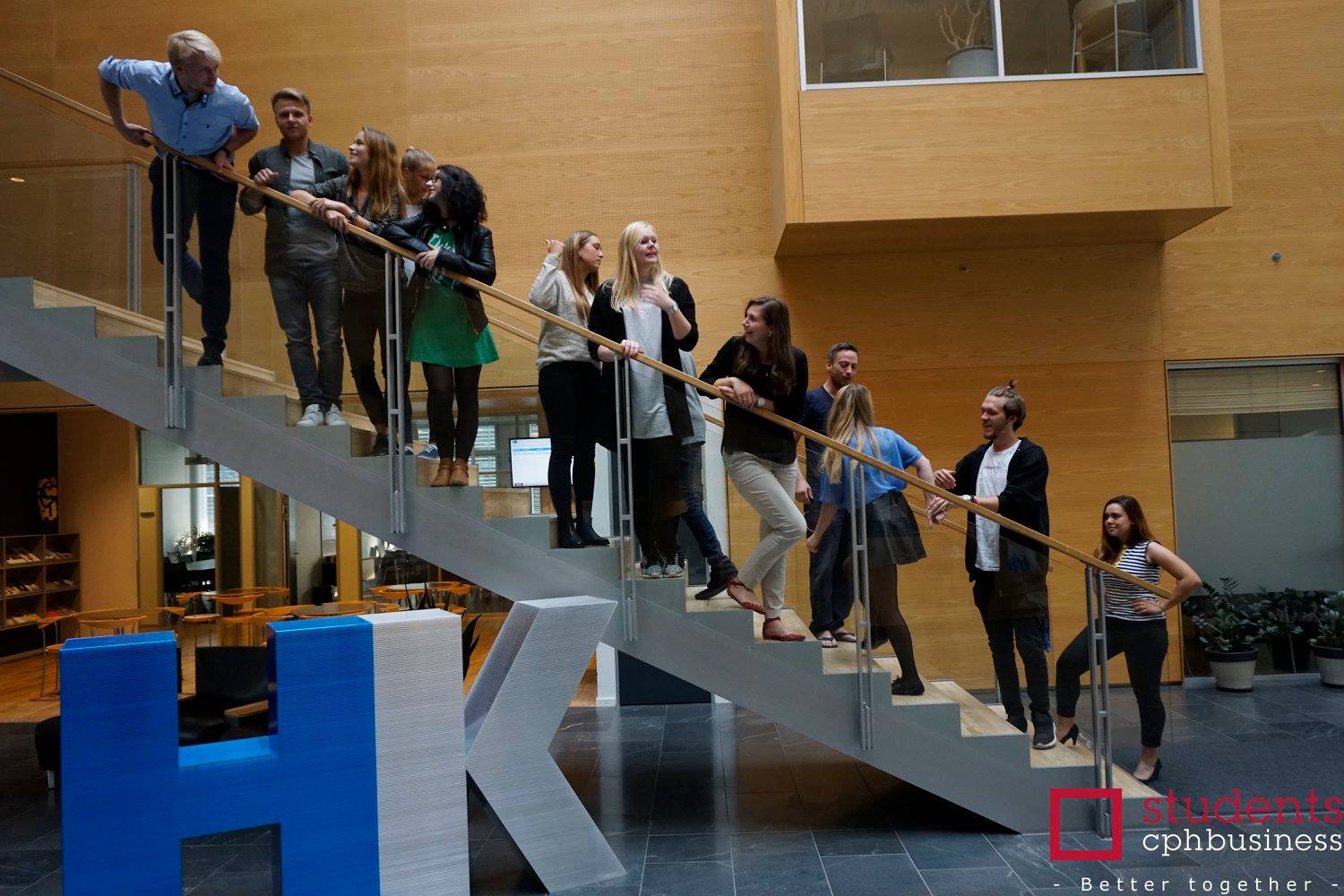 1. Approval of the agenda
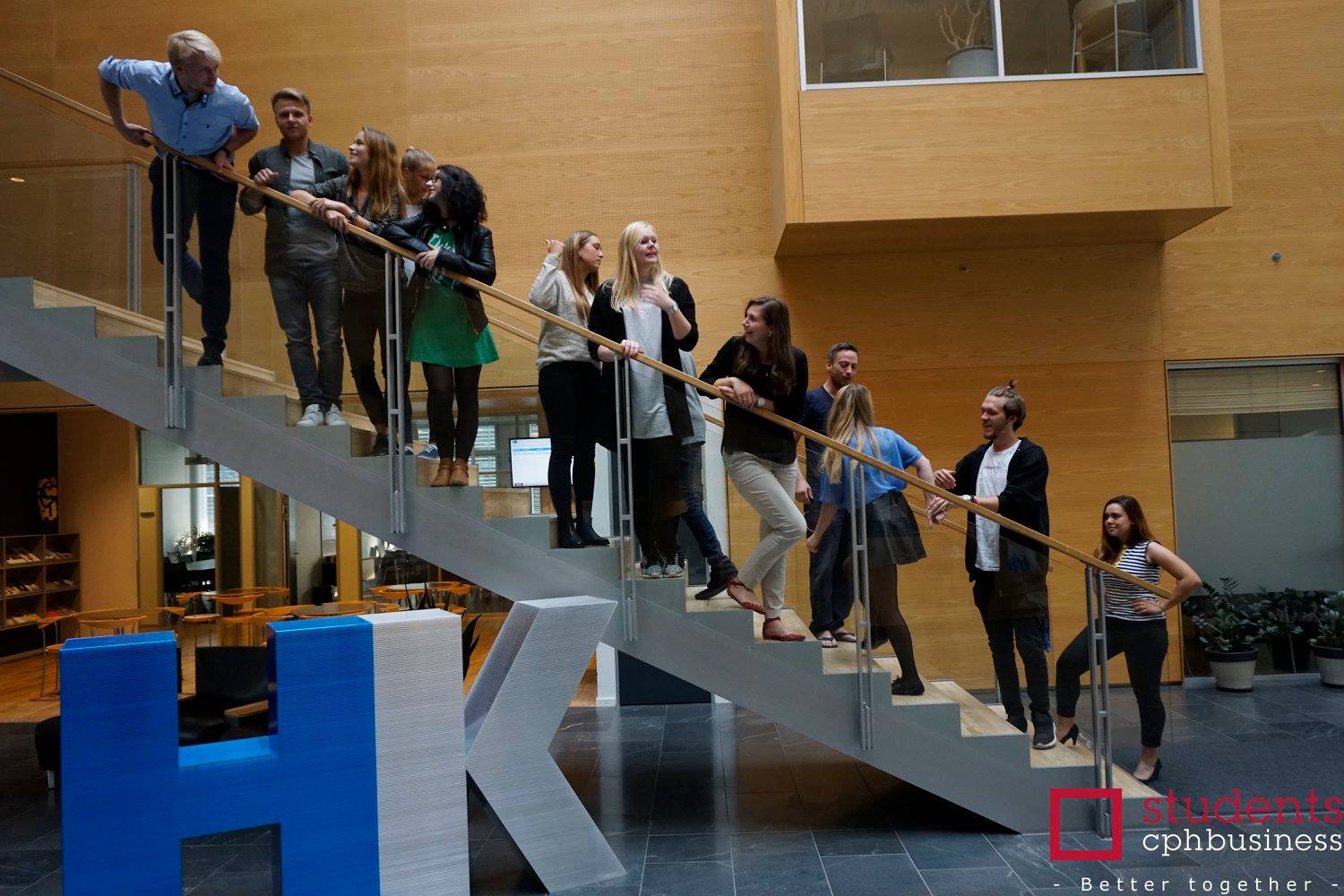 2. Choice of minutes taker
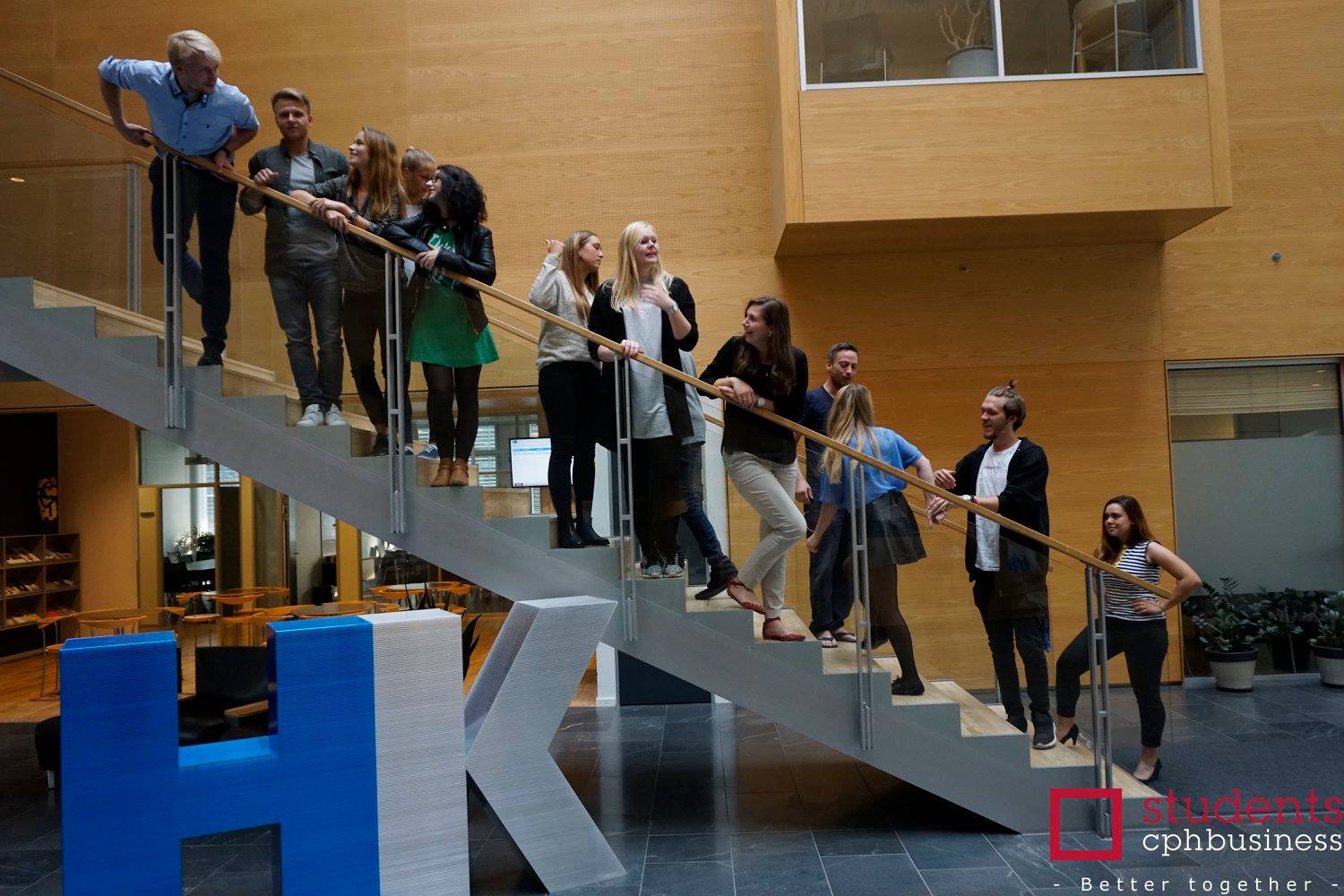 3. Approval of the minutes from the 47th board meeting
4. Constitution of the board
Board roles: chairman, vice chairman, secretary, treasurer
Ordinary members and alternates
Student representatives in the academy’s board of directors
Student representatives in DESO
5. Board meetings 2022
49th board meeting – 5 April 2022
50th board meeting – 16 August 2022
51st board meeting – 16 November 2022



It is volunteer how often the 
management have meetings.
6. Financial situation
Balance on the bank account: 
+197.774,75 DKK

Current bank account access: Nicoline
Two more access: who?

Expenses for:
Activities to enhance the student environment for all students at Cphbusiness
Operating the student organization
Motivation of the volunteers
7. Activity wheel – Spring 2022
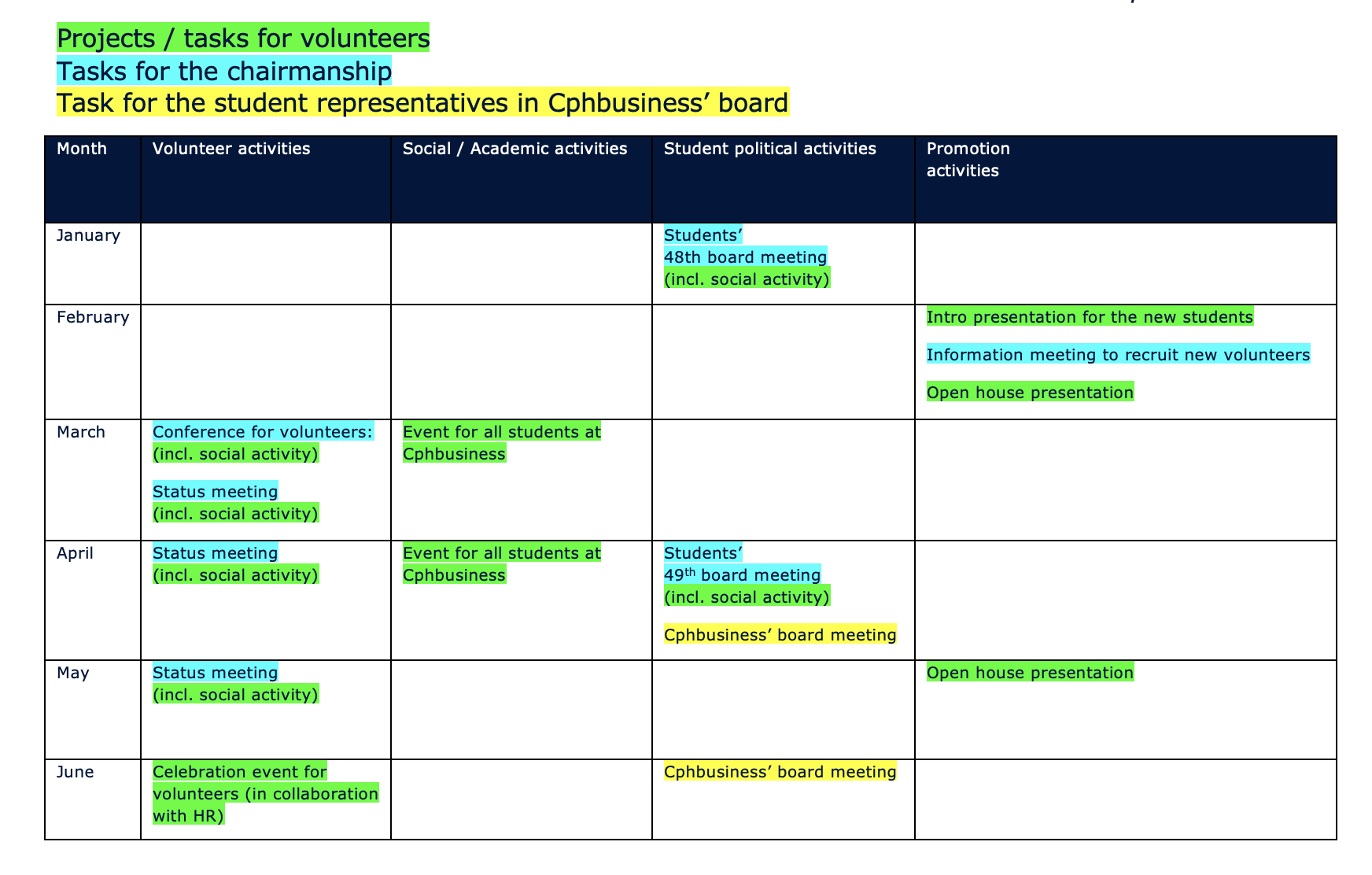 7. Activity wheel – Spring 2022
Recruitment activities: 
Video on Hello Flow (new students)
Introduction meeting (date, time, responsible)

Volunteer activities:
Conference for volunteers in February/March (HK?)
Status meetings for all volunteers – dates and time
8. Other topics
Internal communication guidelines
NEW PROJECT: Restart of the study environments. Collaboration between Cphbusiness and the student organisation
Status on the project: Empowerment of the student involvement at Cphbusiness
Volunteer management
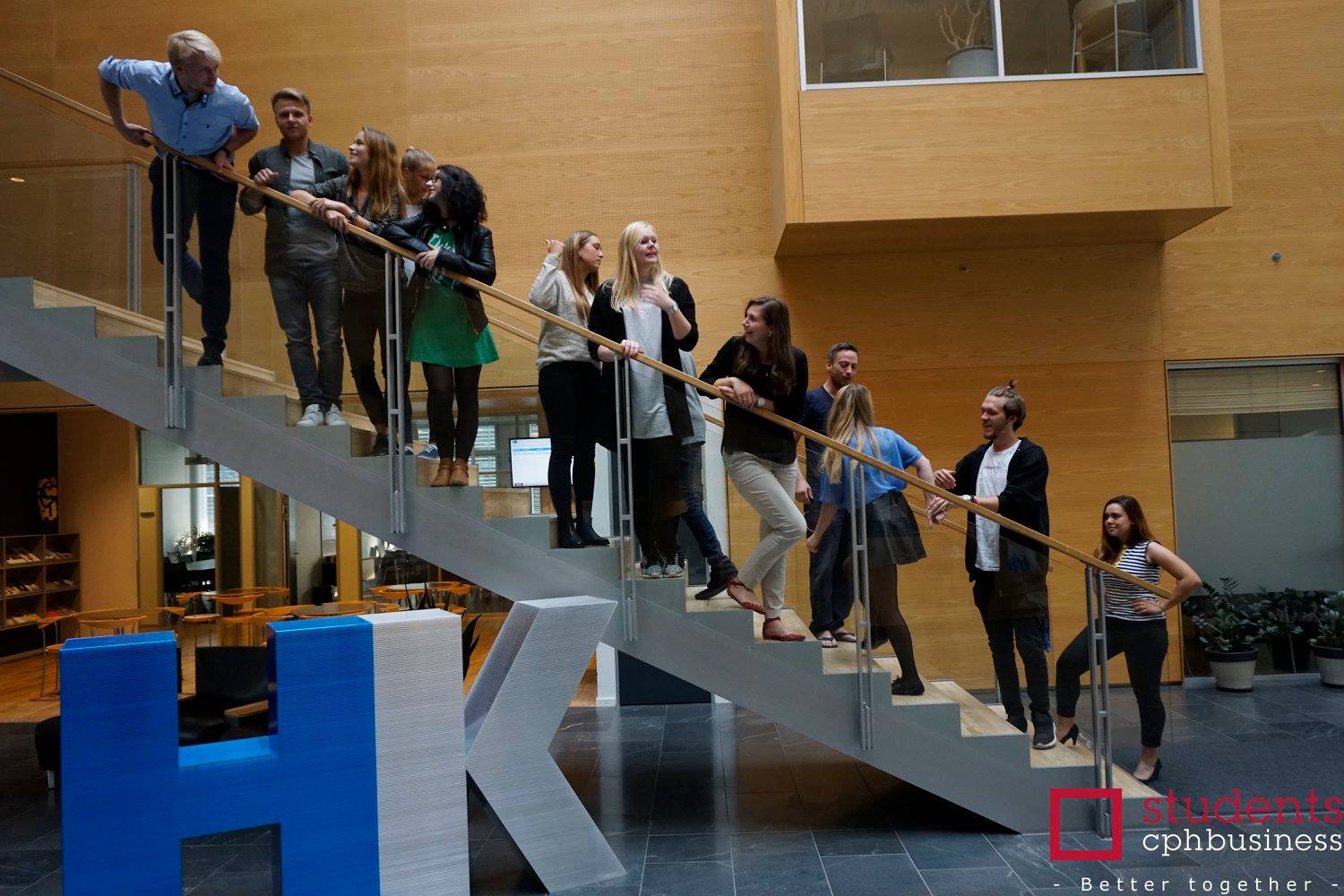 9. Next board meeting

49th Board Meeting
5 April 2022